First-Order LogicKnowledge Representation
First-Order LogicKnowledge Representation
First Lecture Today (Tue 28 Jun)
Review Chapters 8.3-8.5,
    Read 9.1-9.2 (optional: 9.5)

Second Lecture Today (Tue 28 Jun)
Read Chapters 13, 14.1-14.5

Next Lecture (Thu 30 Jun)
Read Chapters 3.1-3.4, 18.6.1-2, 20.3.1

(Please read lecture topic material before and after each lecture on that topic)
Outline
Review --- Syntactic Ambiguity

Using FOL
Tell, Ask

Example: Wumpus world

Deducing Hidden Properties
Keeping track of change
Describing the results of Actions

Set Theory in First-Order Logic

Knowledge engineering in FOL

The electronic circuits domain
You will be expected to know
Seven steps of Knowledge Engineering (R&N section 8.4.1)

Given a simple Knowledge Engineering problem, produce a simple FOL Knowledge Base that solves the problem
Review --- Syntactic Ambiguity
FOPC provides many ways to represent the same thing.
E.g., “Ball-5 is red.”
HasColor(Ball-5, Red)
Ball-5 and Red are objects related by HasColor.
Red(Ball-5)
Red is a unary predicate applied to the Ball-5 object.
HasProperty(Ball-5, Color, Red)
Ball-5, Color, and Red are objects related by HasProperty.
ColorOf(Ball-5) = Red
Ball-5 and Red are objects, and ColorOf() is a function.
HasColor(Ball-5(), Red())
Ball-5() and Red() are functions of zero arguments that both return an object, which objects are related by HasColor.
…

This can GREATLY confuse a pattern-matching reasoner.
Especially if multiple people collaborate to build the KB, and they all have different representational conventions.
Review --- Syntactic Ambiguity --- Partial Solution
FOL can be TOO expressive, can offer TOO MANY choices

Likely confusion, especially for teams of Knowledge Engineers

Different team members can make different representation choices
E.g., represent “Ball43 is Red.” as:
 a predicate (= verb)?  E.g., “Red(Ball43)” ?
 an object (= noun)?  E.g., “Red = Color(Ball43))” ?
a property (= adjective)?  E.g., “HasProperty(Ball43, Red)” ?

PARTIAL SOLUTION:
An upon-agreed ontology that settles these questions
Ontology = what exists in the world & how it is represented
The Knowledge Engineering teams agrees upon an ontology BEFORE they begin encoding knowledge
Using FOL
We want to TELL things to the KB, e.g.
    TELL(KB,                                         )
    TELL(KB, King(John) )

    These sentences are assertions


We also want to ASK things to the KB,
   ASK(KB,                 		) 

     these are queries or goals

	The KB should return the list of x’s for which Person(x) is true: {x/John,x/Richard,...}
Knowledge engineering in FOL
Identify the task

Assemble the relevant knowledge

Decide on a vocabulary of predicates, functions, and constants

Encode general knowledge about the domain

Encode a description of the specific problem instance

Pose queries to the inference procedure and get answers

Debug the knowledge base
FOL Version of Wumpus World
Typical percept sentence:Percept([Stench,Breeze,Glitter,None,None],5)

Actions:Turn(Right), Turn(Left), Forward, Shoot, Grab, Release, Climb

To determine best action, construct query:  a BestAction(a,5)

ASK solves this and returns {a/Grab}
And TELL about the action.
Knowledge Base for Wumpus World
Perception
s,g,x,y,t Percept([s,Breeze,g,x,y],t)  Breeze(t) 
s,b,x,y,t Percept([s,b,Glitter,x,y],t)  Glitter(t)

Reflex action
t Glitter(t)  BestAction(Grab,t)

Reflex action with internal state
t Glitter(t) Holding(Gold,t)  BestAction(Grab,t)

Holding(Gold,t) can not be observed: keep track of change.
Deducing hidden properties
Environment definition:
x,y,a,b Adjacent([x,y],[a,b])  
	[a,b]  {[x+1,y], [x-1,y],[x,y+1],[x,y-1]} 

Properties of locations:
	s,t At(Agent,s,t)  Breeze(t)  Breezy(s)


Squares are breezy near a pit:
Diagnostic rule---infer cause from effect
s Breezy(s)   r Adjacent(r,s)  Pit(r)

Causal rule---infer effect from cause (model based reasoning)
r Pit(r)  [s Adjacent(r,s)  Breezy(s)]
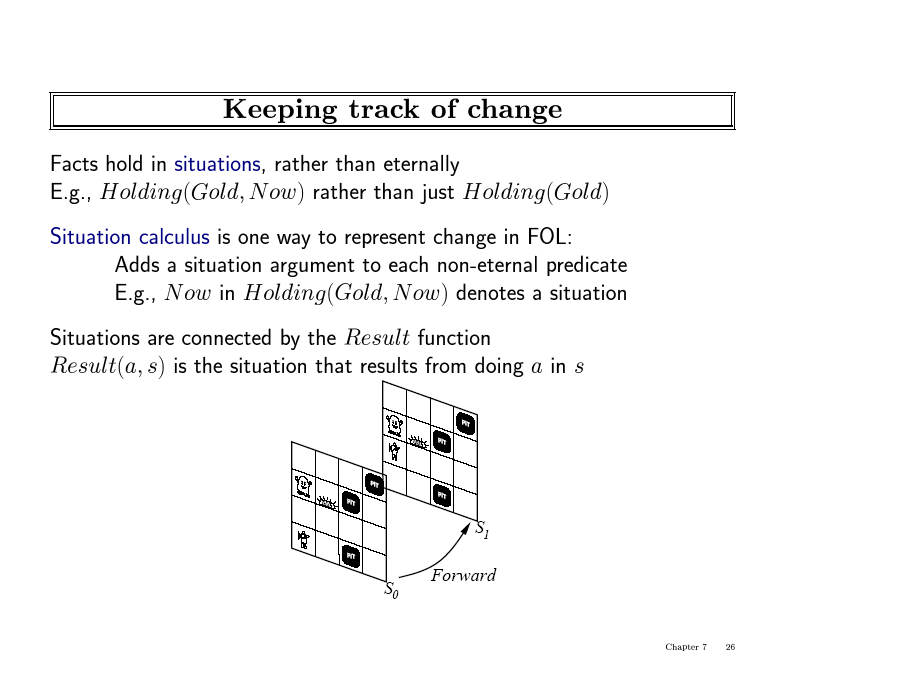 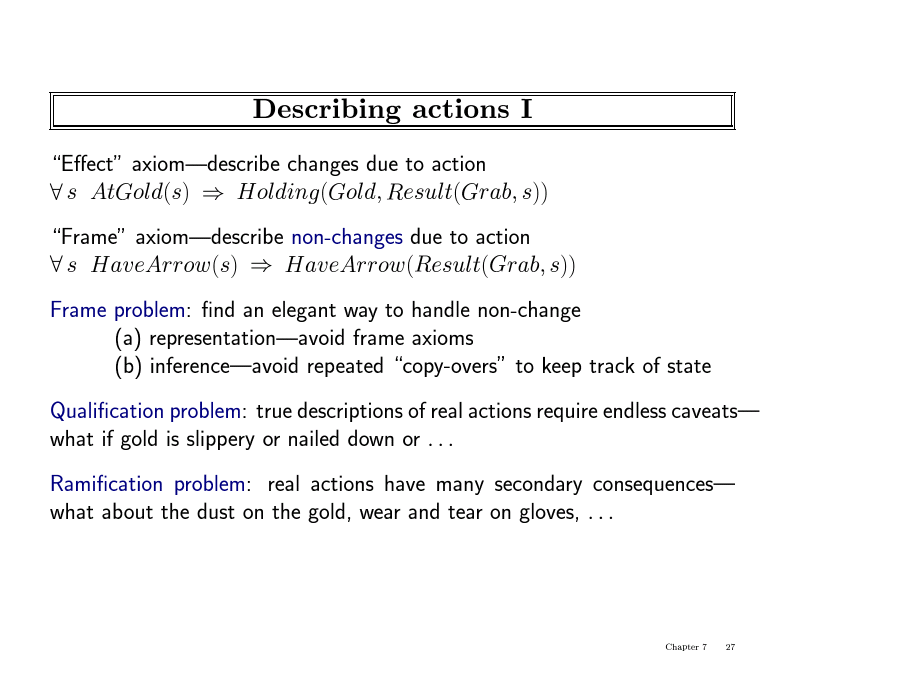 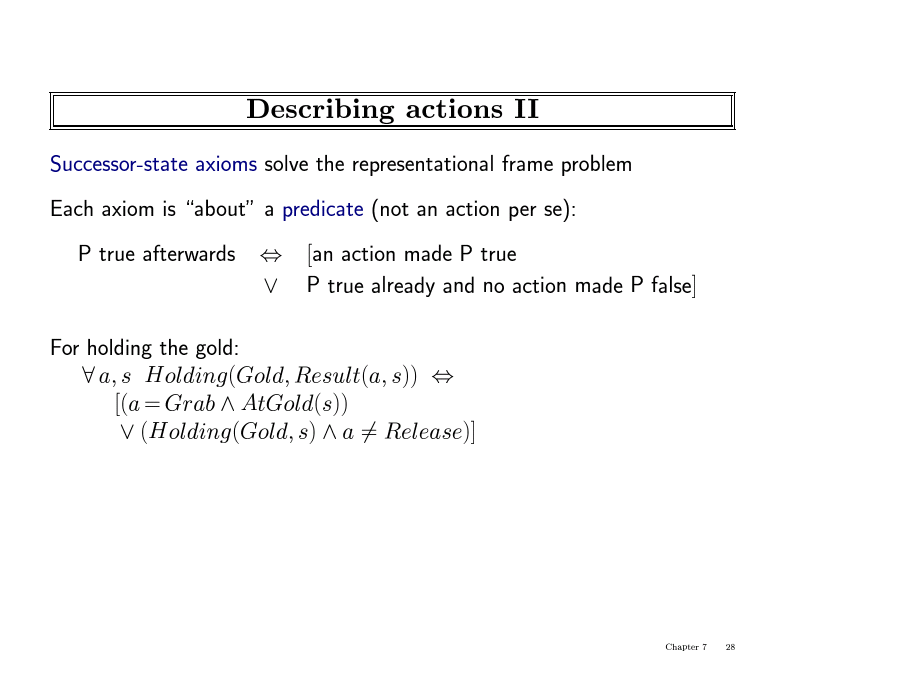 Set Theory in First-Order Logic
Can we define set theory using FOL?
      - individual sets, union, intersection, etc


Answer is yes.

Basics:
  - empty set = constant = { }

  - unary predicate Set( ), true for sets

  - binary predicates:
        x   s    (true if x is a member of the set s)
 	   s1  s2    (true if s1 is a subset of s2)

 - binary functions:
       intersection s1  s2, union s1  s2 ,  adjoining {x|s}
A Possible Set of FOL Axioms for Set Theory
The only sets are the empty set and sets made by adjoining an element to a set
   s Set(s)  (s = {} )  (x,s2 Set(s2)  s = {x|s2})

The empty set has no elements adjoined to it
      x,s {x|s} = {}

Adjoining an element already in the set has no effect
          x,s x  s  s = {x|s}

 The only elements of a set are those that were adjoined into it. Expressed recursively:
   x,s    x  s  [ y,s2  (s = {y|s2}  (x = y  x  s2))]
A Possible Set of FOL Axioms for Set Theory
A set is a subset of another set iff all the first set’s members are members of the 2nd set
     s1,s2 s1  s2  (x x  s1  x  s2)

Two sets are equal iff each is a subset of the other
	s1,s2 (s1 = s2)  (s1  s2  s2  s1)

An object is in the intersection of 2 sets only if a member of both
	x,s1,s2 x  (s1  s2)  (x  s1  x  s2)

An object is in the union of 2 sets only if a member of either
	x,s1,s2 x  (s1  s2)  (x  s1  x  s2)
The electronic circuits domain
One-bit full adder








Possible queries:
	- does the circuit function properly?
    - what gates are connected to the first input terminal?
    - what would happen if one of the gates is broken?
    and so on
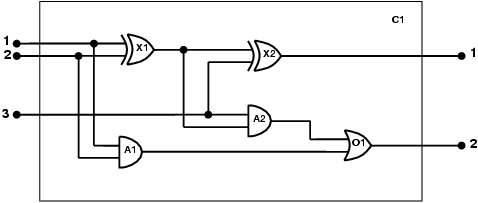 The electronic circuits domain
Identify the task
Does the circuit actually add properly?  

Assemble the relevant knowledge
Composed of wires and gates; Types of gates (AND, OR, XOR, NOT)

Irrelevant: size, shape, color, cost of gates


Decide on a vocabulary
Alternatives:

Type(X1) = XOR  (function)
Type(X1, XOR)   (binary predicate)
XOR(X1)
      (unary predicate)
The electronic circuits domain
Encode general knowledge of the domain
t1,t2 Connected(t1, t2)  Signal(t1) = Signal(t2)

t Signal(t) = 1  Signal(t) = 0

1 ≠ 0

t1,t2 Connected(t1, t2)  Connected(t2, t1)

g Type(g) = OR  Signal(Out(1,g)) = 1  n Signal(In(n,g)) = 1

g Type(g) = AND  Signal(Out(1,g)) = 0  n Signal(In(n,g)) = 0


g Type(g) = XOR  Signal(Out(1,g)) = 1  Signal(In(1,g)) ≠ Signal(In(2,g))

g Type(g) = NOT  Signal(Out(1,g)) ≠ Signal(In(1,g))
The electronic circuits domain
Encode the specific problem instance
Type(X1) = XOR 		Type(X2) = XOR
Type(A1) = AND 		Type(A2) = AND
Type(O1) = OR

Connected(Out(1,X1),In(1,X2))		Connected(In(1,C1),In(1,X1))
Connected(Out(1,X1),In(2,A2))		Connected(In(1,C1),In(1,A1))
Connected(Out(1,A2),In(1,O1)) 	Connected(In(2,C1),In(2,X1))
Connected(Out(1,A1),In(2,O1)) 	Connected(In(2,C1),In(2,A1))
Connected(Out(1,X2),Out(1,C1)) 	Connected(In(3,C1),In(2,X2))
Connected(Out(1,O1),Out(2,C1)) 	Connected(In(3,C1),In(1,A2))
The electronic circuits domain
Pose queries to the inference procedure
What are the possible sets of values of all the terminals for the adder circuit? 

	i1,i2,i3,o1,o2 Signal(In(1,C1)) = i1  Signal(In(2,C1)) = i2  Signal(In(3,C1)) = i3  Signal(Out(1,C1)) = o1  Signal(Out(2,C1)) = o2






Debug the knowledge base
May have omitted assertions like 1 ≠ 0
Review --- Knowledge engineering in FOL
Identify the task

Assemble the relevant knowledge

Decide on a vocabulary of predicates, functions, and constants

Encode general knowledge about the domain

Encode a description of the specific problem instance

Pose queries to the inference procedure and get answers

Debug the knowledge base
Summary
First-order logic:
Much more expressive than propositional logic
Allows objects and relations as semantic primitives
Universal and existential quantifiers
syntax: constants, functions, predicates, equality, quantifiers

Knowledge engineering using FOL
Capturing domain knowledge in logical form